« Новый вектор подготовки специалистов по спортивной медицине: научная составляющая»
Поляев Б.А.
Медицинское обеспечение спортсмена сборной	 команды
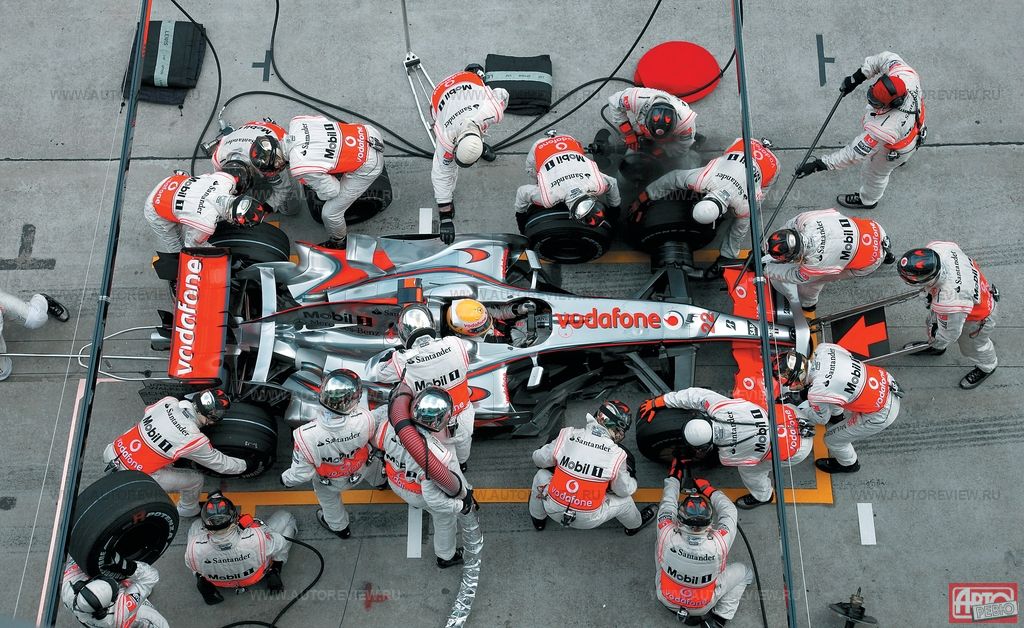 Контингент
ПЛАН МЕРОПРИЯТИЙ 
 по реализации Стратегии развития физической культуры и спорта Российской Федерации на период до 2030 года

28 декабря 2020 г. № 3615-р
М.В. Мишустин
Экспериментальные образовательные центры по СМ
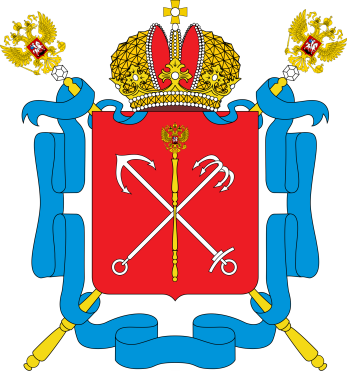 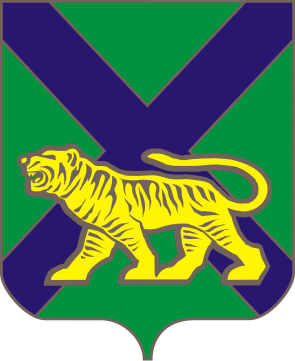 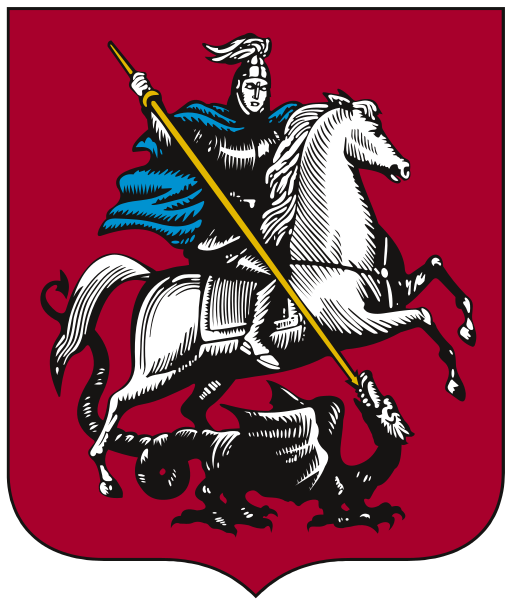 Москва          Санкт – Петербург        Владивосток

распределение регионов по трем экспериментальным  образовательным центрам по спортивной медицине  для прохождения врачами по спортивной медицине и врачами спортивных сборных команд субъектов Российской Федерации необходимого повышения квалификации
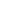 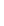 Специфика спортивной̆ подготовки
Спортивная подготовка
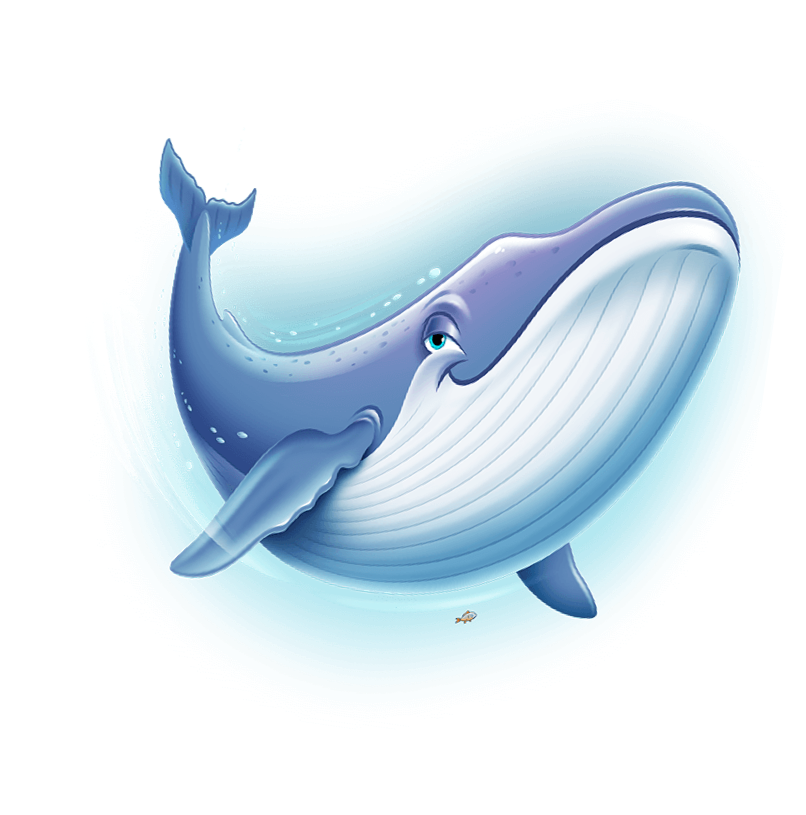 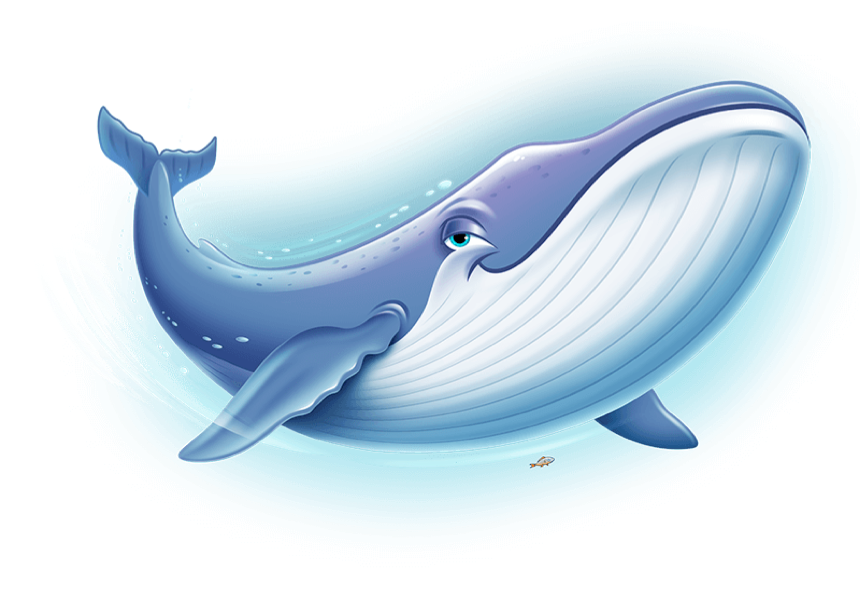 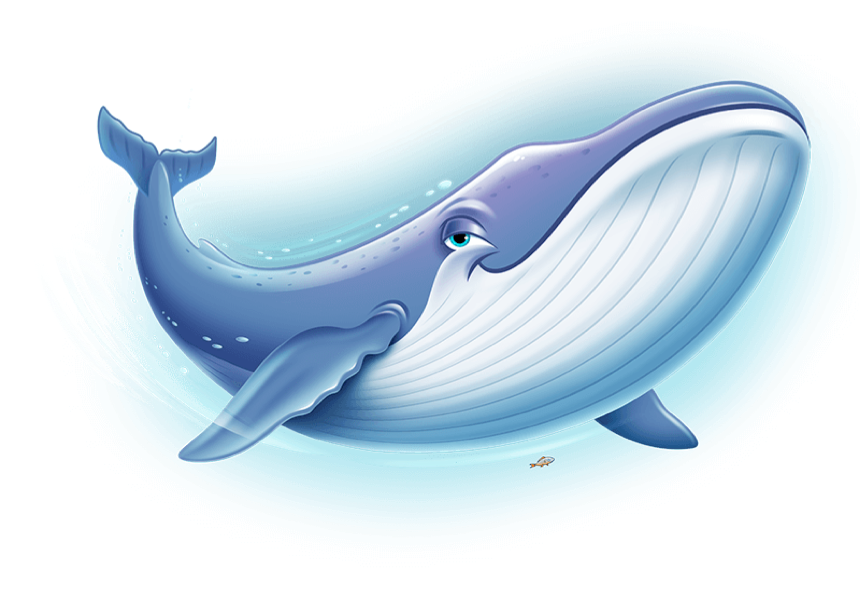 Педагогика
Медицина
Психология
Транслирование достижений
СПОРТИВНАЯ МЕДИЦИНА
ПЕДИАТРИЯ
ВЕДОМСТВЕННАЯ МЕДИЦИНА
ГЕРИАТРИЯ
КАРДИОЛОГИЯ
ТРАВМАТОЛОГИЯ
ФИЗИОТЕРАПИЯ
ФУНКЦИОНАЛЬНАЯ ДИАГНОСТИКА
МЕДИЦИНСКАЯ РЕАБИЛИТАЦИЯ
НЕВРОЛОГИЯ